Practical Exercise
Developing Your Inventory Plan
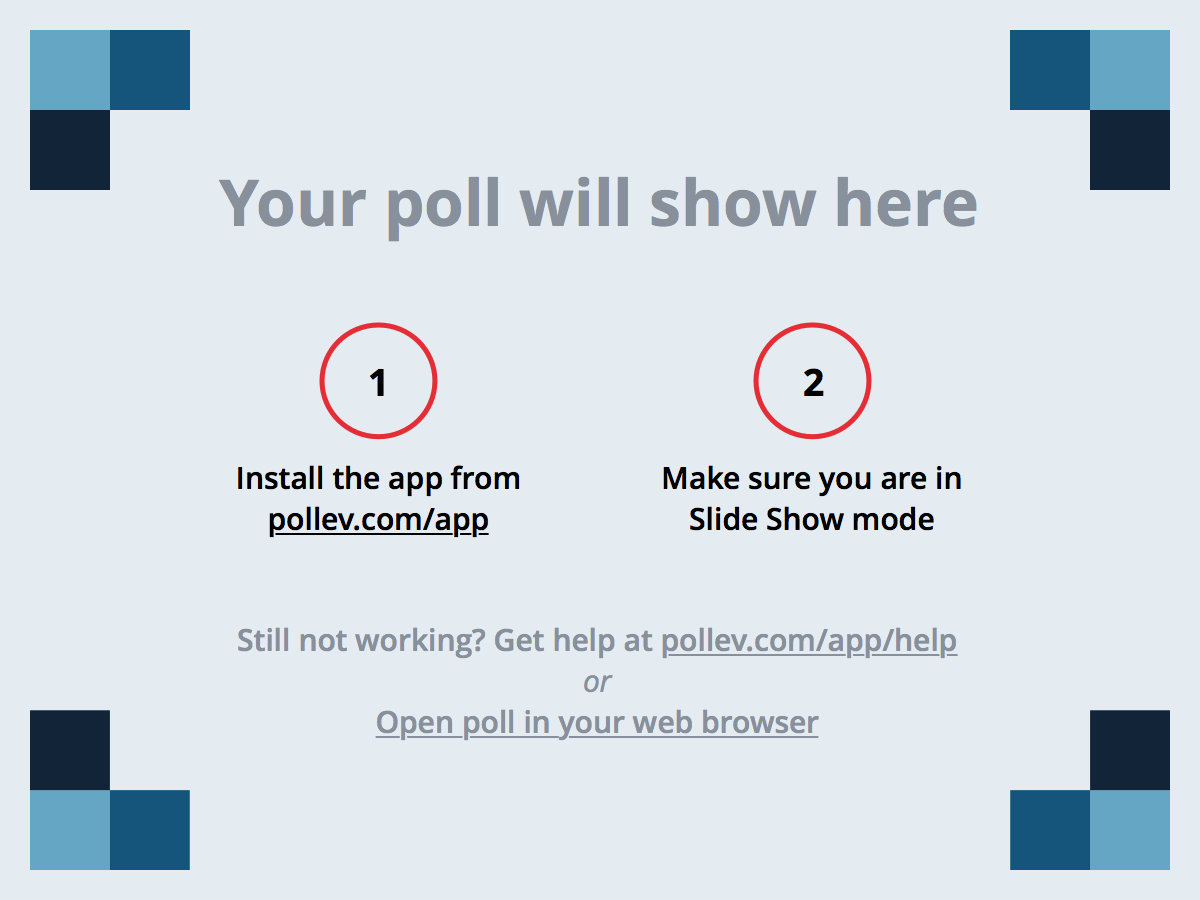 [Speaker Notes: Poll Title: What is the most important thing to remember about volunteer tree inventories?
https://www.polleverywhere.com/free_text_polls/hcwfI3e0w1u5nJf]
Quick Review from Yesterday
What unexpected issues did you encounter?
How did you address these issues?
How could it apply to inventory in your town?
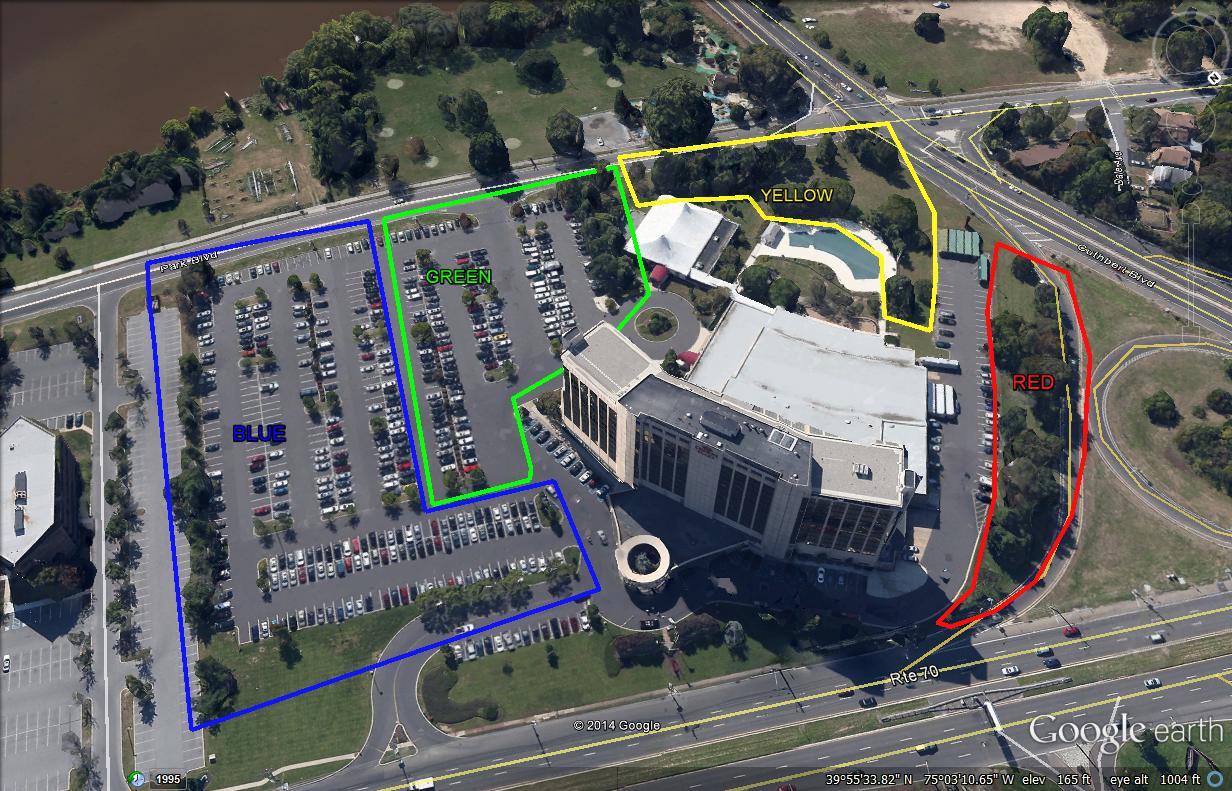 Group Exercises
Break into your groups from yesterday
Describe a pizza
Group Exercises
In your groups from yesterday, discuss the homework assignment and collaborate to agree on an inventory plan for the group.
Designate a group leader and be prepared to present your inventory plan.
Group Presentations
Yellow

Blue
Green

Red
Group Presentations
Discuss group consensus and compare to recommended volunteer data set.
EAB / Ash Survey
Specific Problem…
Emerald Ash Borer
Complete a simple, specific problem inventory
Identify the location and diameter of all ash trees (by genus)
Use i-Tree default diameter classes
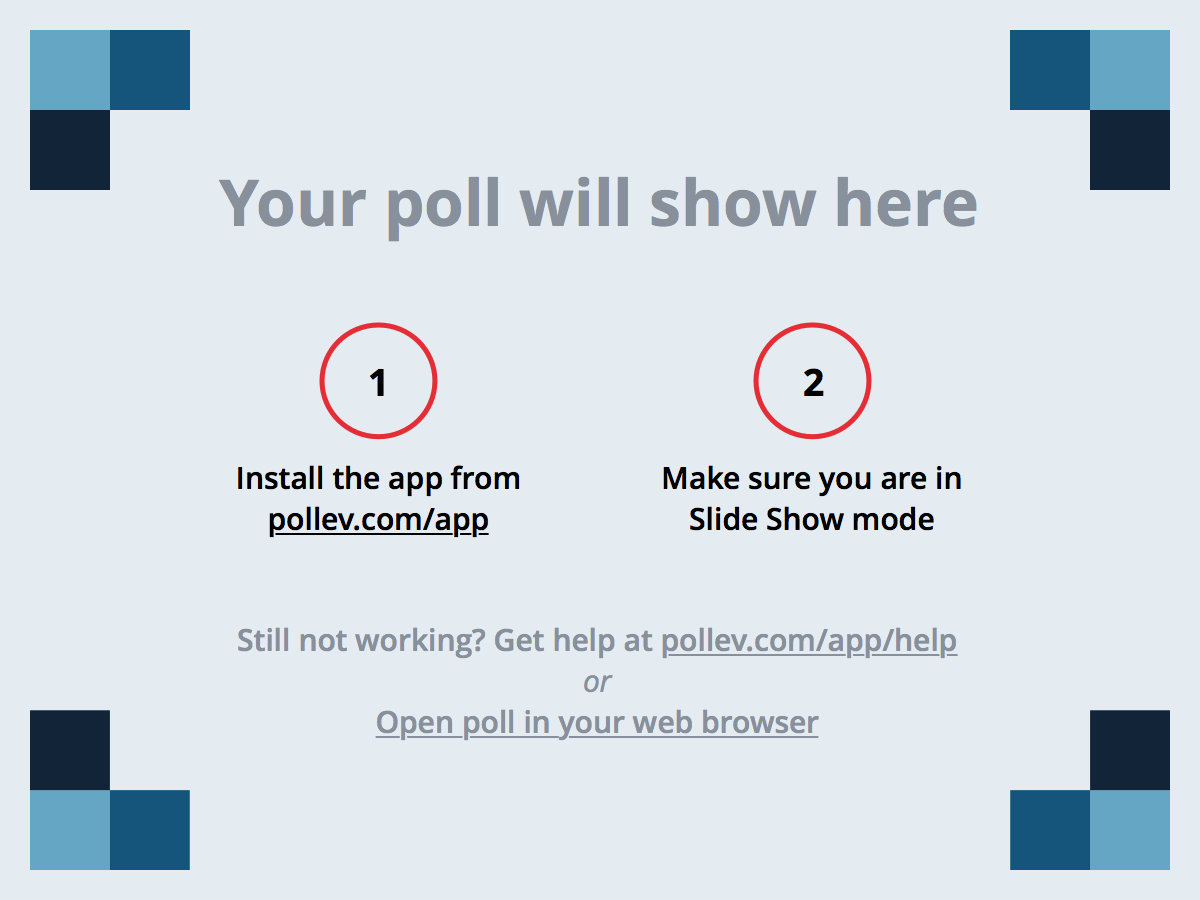 [Speaker Notes: Poll Title: Which of these is an ash tree?
https://www.polleverywhere.com/multiple_choice_polls/I69A3TqzKyaindT]
Share your data!
Use the i-Tree Species Codes – These are the same as the USDA NRCS (Natural Resources Conservation Service) PLANTS database.
Quercus rubra = QURU
Norway maple = ACPL
Ash = FR
Use standardized diameter classes, if possible.
Any Questions?